CS 160 and CMPE/SE 131Software EngineeringMarch 8 Class Meeting
Department of Computer ScienceDepartment of Computer EngineeringSan José State UniversitySpring 2016 Instructor: Ron Mak
www.cs.sjsu.edu/~mak
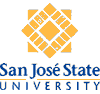 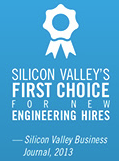 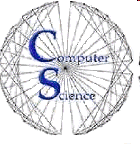 Free IDE for Ruby and Rails
RubyMinehttps://www.jetbrains.com/student/
2
YOU AREHERE!
System Design
The system design model is a key part of your Design Specification document.
√
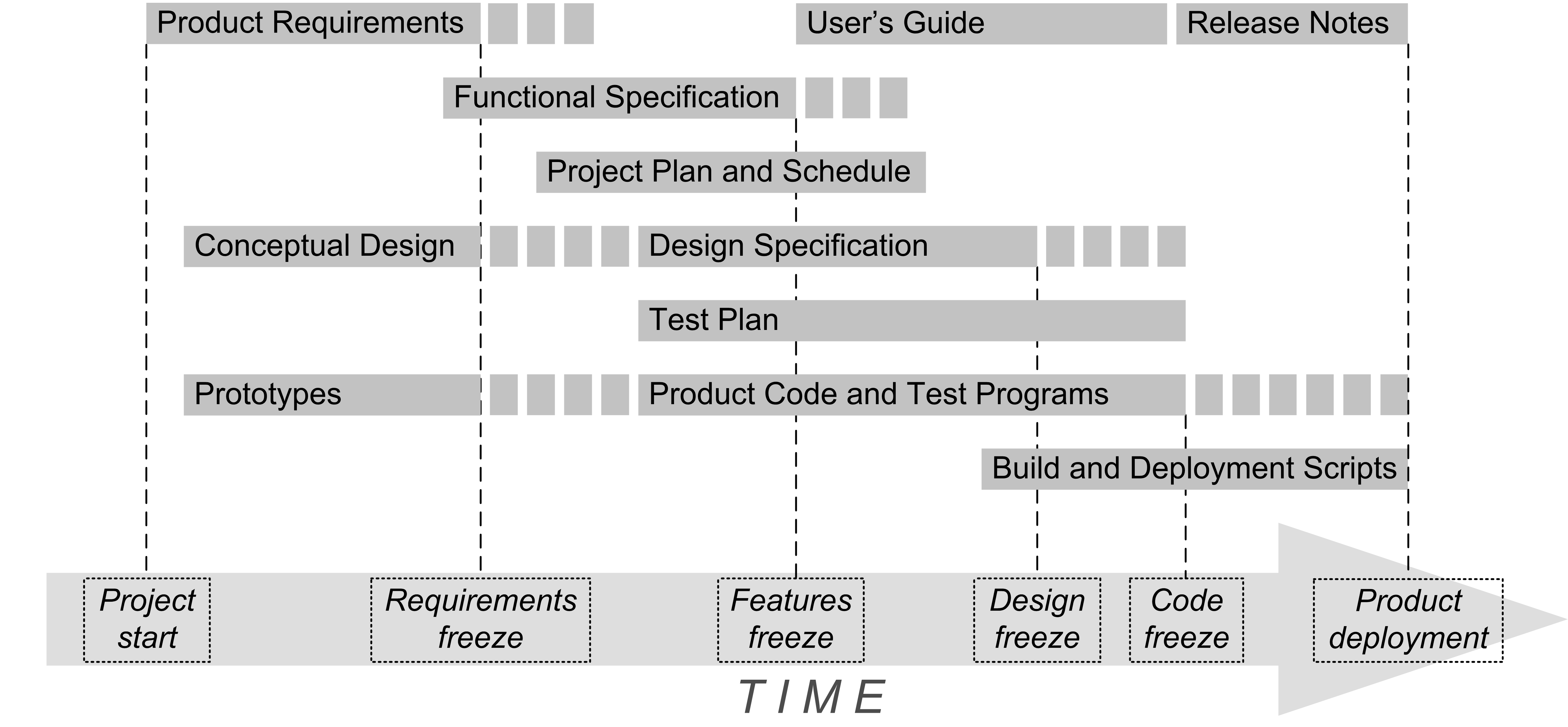 √
√
√
3
Analysis
Identifying the three types of objects of a MVC application architecture is part of analysis.
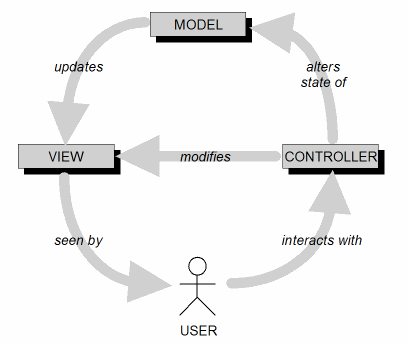 4
MVC Implementation: Loose Coupling
Keep the implementations of the three objects types separate.

Each type of objects does not depend on how the other types are implemented.

Your application is more robust (resilient to change).
5
Start up
ATM
Operator
Shut down
ATM
Log in
customer
Customer
Bank
Log out
customer
Withdraw
cash
Display 
balance
Use Case Diagram: Bank ATM System
Model objects 
operator
customer
bank account
cash

View objects 
display
options (withdraw cash, deposit check, etc.)
messages

Controller objects 
Start up controller (“Start up ATM” use case)
User verification controller (“Log in customer” use case)
Withdrawal controller (“Withdraw cash” use case)
6
Customer
T
I
M
E
Example Dynamic Model: ATM Cash Withdrawal
Account
“Withdraw cash”
Display
Keypad
Bank
select
notify
display confirmation
enter amount
notify
notify
display bank ads
verify
accept
notify
dispense cash
UML Sequence Diagram
7
Example: Customer Withdraws Cash from ATM
swipe bank card
Cardaccepted
enter PIN
Logged in
enter withdrawal amount
Reading
bank ads
get cash
Has cash
leave
UML Statechart DiagramCustomer’s Perspective
8
Team
member
Use
case
Object Model Associations
Draw a line between two classes in a UML class diagram to show a relationship.

Clarify the object model by making relationships explicit.
Discover constraints associated with relationships.
An association can have a name.
You can show roles and multiplicities at each end.



Do not overdo showing associations.
1
writes
*
author
artifact
9
composition
aggregation
Aggregations and Compositions
An aggregation is an “ownership” or “has a” association.
Although there is a strong association between the object and its owner, the object can exist on its own.
An object can change owners or have several owners.

A composition is a “made up of” association.
The constituent objects generally would not exist alone.
This is the strongest association.
Student
Book
Page
Shelf
10
Instructor
Student
Generalization
Generalization is a special association that consolidates common attributes or behavior among classes.

Subclasses inherit attributes and behavior from their superclasses.
Person
superclass
subclasses
11
Student
Class name
Attributes
Methods will go here
Attributes
An attribute is a property of an object.
An association with another object is not an attribute.

Attributes are the least stable part of an object model.

Attributes often change or are discovered late.
At the beginning, it’s not necessary for attributes to describe fine details.
gender : {male, female}
id : String
year : integer
12
Parser
Scanner
Token
front end
intermediate tier
Processor
back end
Symbol 
Table
Executor
Code
Generator
Parse
Tree
Cohesion
Goal: High cohesion
A subsystem with high cohesion contains objects that are related to each other and perform similar tasks.
A subsystem with low cohesion contains unrelated objects.
13
Tradeoff between Coupling and Cohesion
Increase cohesion by decomposing the system into smaller subsystems. (Good)

More subsystems  more interfaces which increases coupling. (Bad)

Use the 7 ± 2 heuristic.

No more than 7 ± 2 subsystems at any one level of abstraction.

No more than 7 ± 2 services in any one subsystem.
14
Services
A service is a set of related operations that share a common purpose.

A subsystem is characterized by the services it provides to the other subsystems.

The provided services form the subsystem interface.
15
Services, cont’d
Later, during object design, the subsystem interface is the basis for the application programmer interface (API).

The Façade Design Pattern can encapsulate a subsystem with a simple, unified interface.
16
front end
Parser
FrontEnd
Scanner
readSourceLine() : String
generateParseTree() : Node
handleSyntaxError()
Token
Translator Front End Services
Façade
17
Layering
A layer is a group of subsystems that provide related services.

Yet another dimension along which to slice your application to deal with complexity.
18
Layering, cont’d
A hierarchical decomposition of a system creates an ordered set of layers.

Subsystems in one layer may use services in a lower layer.

Closed architecture: Each layer can access only the layer immediately below it.

Open architecture: Each layer can also access layers at deeper levels.
Do not confuse 
“open architecture”
with “open source”.
19
front end
Java
C++
XML
Parser layer
Statement layer
Expression layer
JavaParser
CppParser
XmlParser
StmtParser
StmtParser
StmtParser
ExprParser
ExprParser
ExprParser
Translator Front End Layering
Is this an
open or closed
architecture?
Parser
20
Model-View-Controller
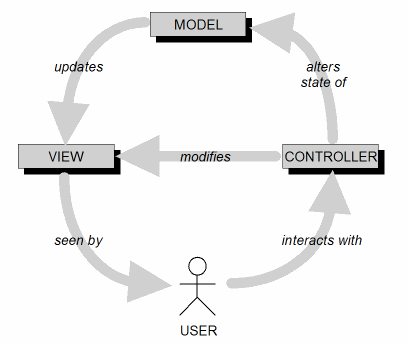 21
Data Independence
Goal: Loose coupling between applications and the data repository.

Manage complexity.
Manage change.

Applications should not need to know:

Where the data is stored (location of the repository)
How it is stored (file formats and organizations, etc.)
Access mechanisms
22
Back-End Data Repository Issues
Redundancy and inconsistency
Multiple copies of data (good for backup)
Different versions that don’t match (bad)
Consistent updates and deletions

Access
How to access data
Timeliness

Disparity
Data stored in multiple and scattered locations
Data stored in different formats and media
23
Back-End Data Repository Issues, cont’d
Concurrency
Handle multiple clients accessing and updating the data simultaneously.

Security
Prevent unauthorized accesses and updates.

Integrity
Data values must meet constraints .
Example: Minimum and maximum value ranges
Data values must agree with each other.
Example: Medical records for a male patient should not include pregnancy data.
24
Database System Architecture
Database system: A computer-based system that enables efficient interaction between users and information stored in a database.
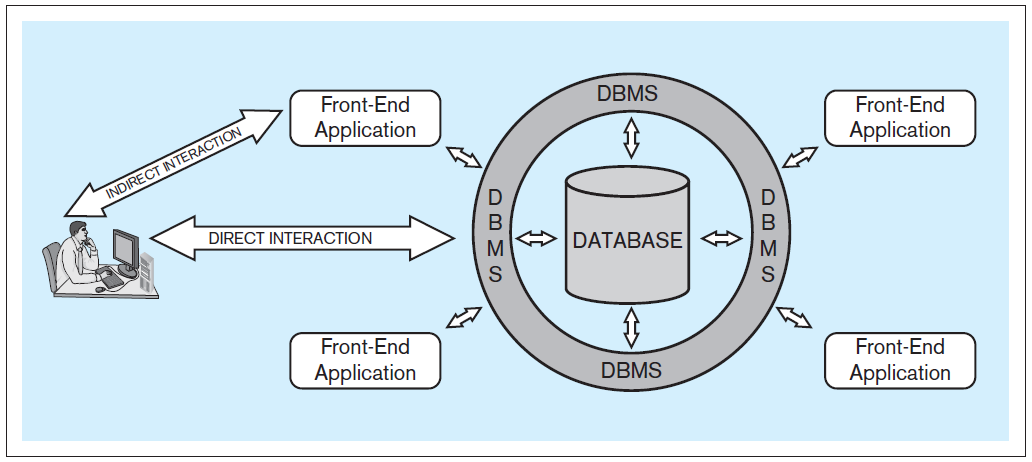 Database Systems
by Jukić, Vrbsky, & Nestorov
Pearson 2014
ISBN 978-0-13-257567-6
25
Steps to Develop a Database
It’s an iterative process!
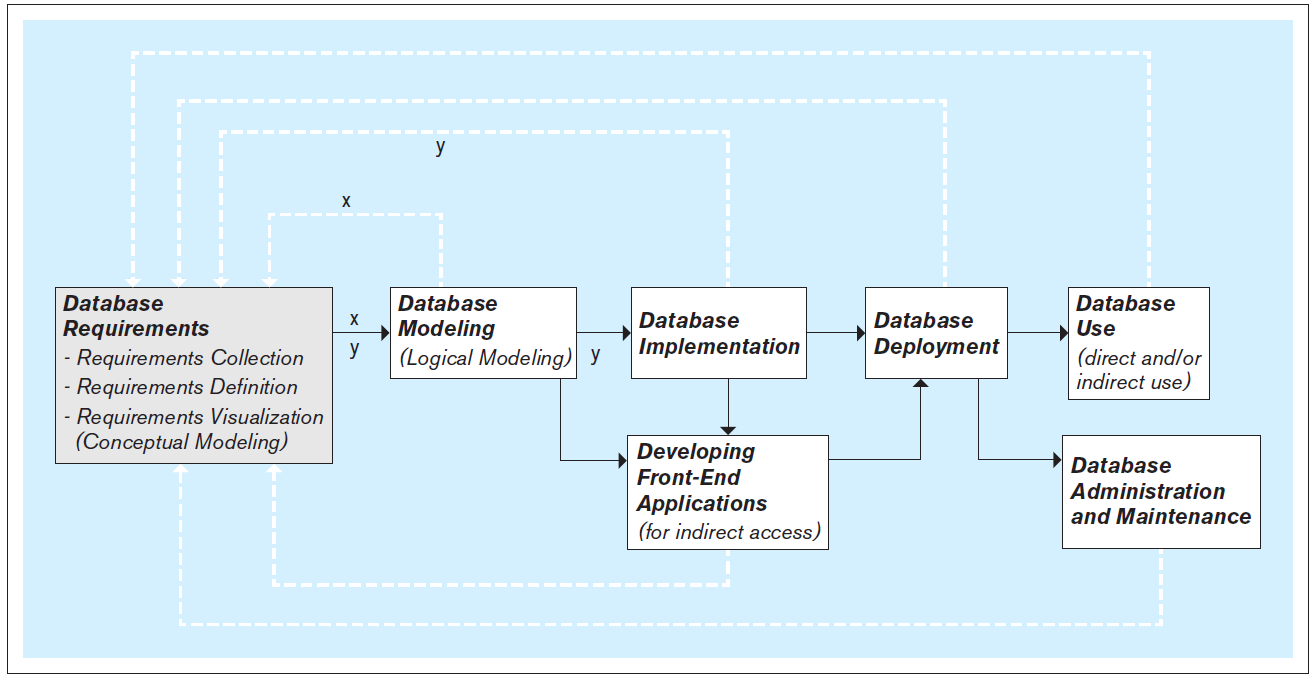 Database Systems
by Jukić, Vrbsky, & Nestorov
Pearson 2014
ISBN 978-0-13-257567-6
26
Database Requirements
First and most critical step:Collect, define, and visualize requirements.

What data will the database hold and how?
What will be the capabilities and functionalities of the database?

Use the requirements to model and implement the database and to create the front-end applications.
27
Data Modeling
A data model is a diagram that shows what data an application works with and how the data is used.

Model data that will be persisted (written to and read from a data repository).
In the Model-View-Controller architecture, generally only the model objects are persisted.

For databases, objects are called entities.

Model entities and their relationships to each other.
Similar to classes and their relationships.
28
Conceptual Database Model
Visualize the requirements.

Use a conceptual data modeling technique.
Example: Entity-relationship (ER) modeling

Implementation independent: No dependencies on the logic of a particular database management system (DBMS).
Example DBMS: Oracle, MySQL, etc.

Blueprint for the logical model.
29
Logical Database Model
Create the relational database modelas the logical model.

It’s usually straightforward to map an ER model to a relational model.
30
Physical Database Model
The physical model is the actual database implementation.

Use relational DBMS (RDBMS) software.

Structured Query Language (SQL) commands to create, delete, modify, and query database structures.
31
Conceptual DB Model: Entities and Attributes
Entity

Represents a real-world concept.
Examples: customer, product, store, event, etc.
Data that the database stores.

Attribute

Characteristic of an entity that the database stores.
Examples (for a customer): name, address, id, etc.
A unique attribute of an entity has a value that is different for each entity instance.
32
Conceptual Data Model Example
Student, teacher, class, and contact info entities and their attributes.

Student
id
first name
last name
contact info

Teacher
id
first name
last name
contact info
Class
class code
subject name
classroom number
which teacher

Contact info
id
email address
33
Conceptual Data Model Example, cont’d
Sample queries (derived from use cases)

What teachers does this student have?

What classes does this teacher teach?

Who is the teacher of this class?

Which students are in this class?

Which students are in each of the classes taught by this teacher?
34
Entities and Attributes, cont’d
In an ER diagram (ERD), show an entity with a rectangle and its attributes with ovals.
Underline the unique attribute.
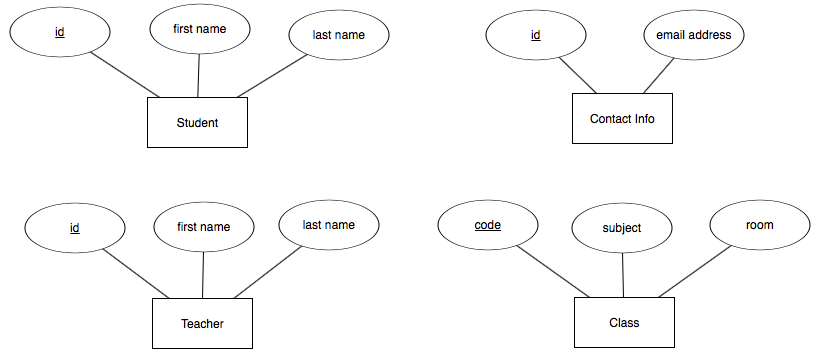 35
Relationships
Each entity in an ER diagram must be related to at least one other entity.

Show a relationship with a diamond and connect the diamond to the entities that are part of the relationship.
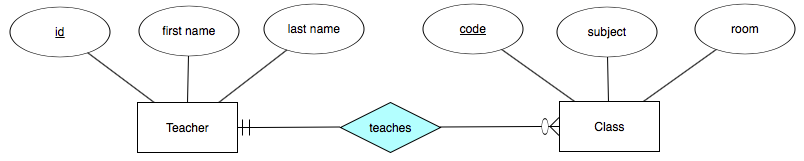 Database Systems
by Jukić, Vrbsky, & Nestorov
Pearson 2014
ISBN 978-0-13-257567-6
36
Relationship Cardinality
Show cardinality (how many instances of an entity) with symbols at the end of the relationship lines.

Maximum symbol closest to the entity.
Minimum symbol further away.
Zero, one, many
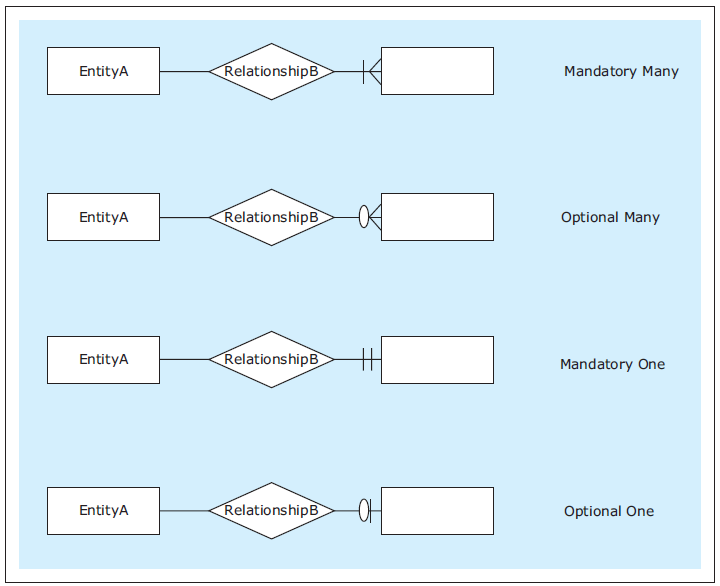 Database Systems
by Jukić, Vrbsky, & Nestorov
Pearson 2014
ISBN 978-0-13-257567-6
37
Relationship Cardinality, cont’d
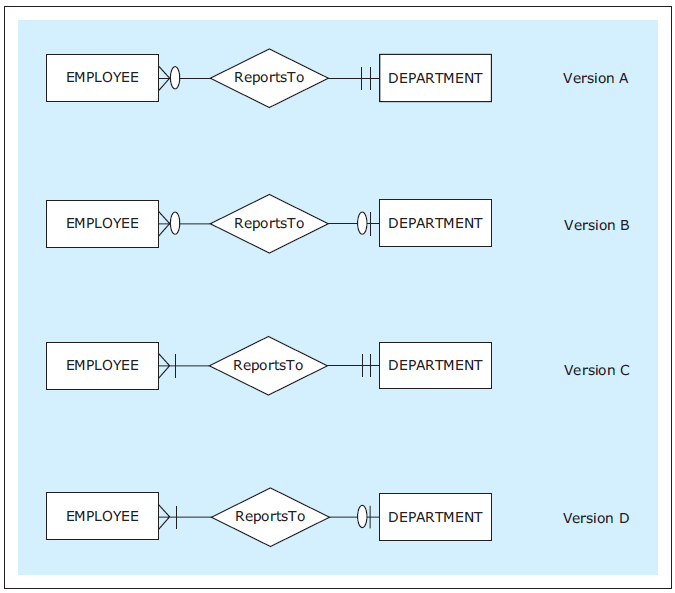 Read each relationship in both directions in this order:
rectangle
diamond
cardinality
rectangle
Database Systems
by Jukić, Vrbsky, & Nestorov
Pearson 2014
ISBN 978-0-13-257567-6
38
Free Design Drawing Tool for Database Design
ERDPlus: https://erdplus.com/#/
39
An Example ER Diagram
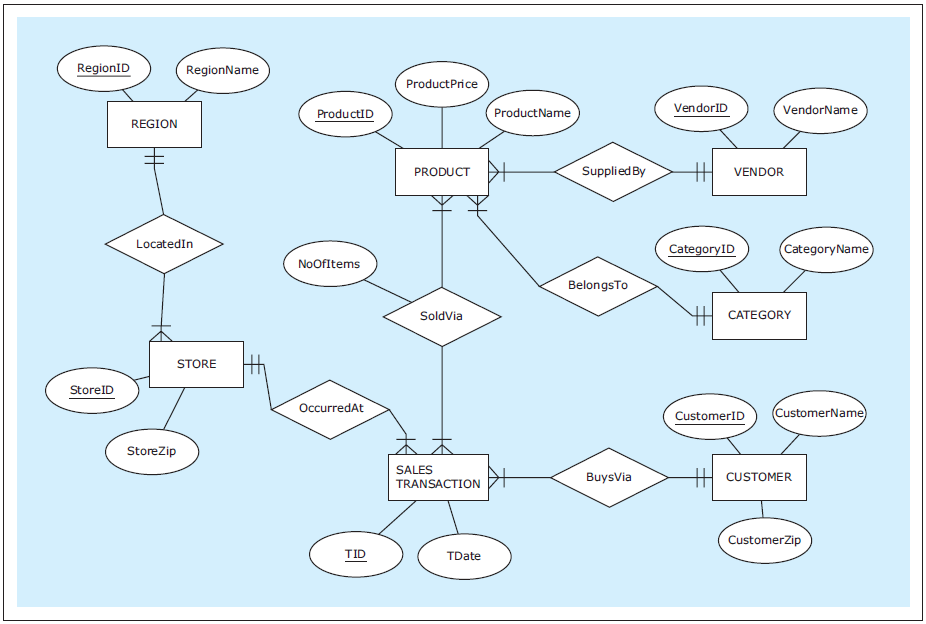 Database Systems
by Jukić, Vrbsky, & Nestorov
Pearson 2014
ISBN 978-0-13-257567-6
40
Another Example ER Diagram
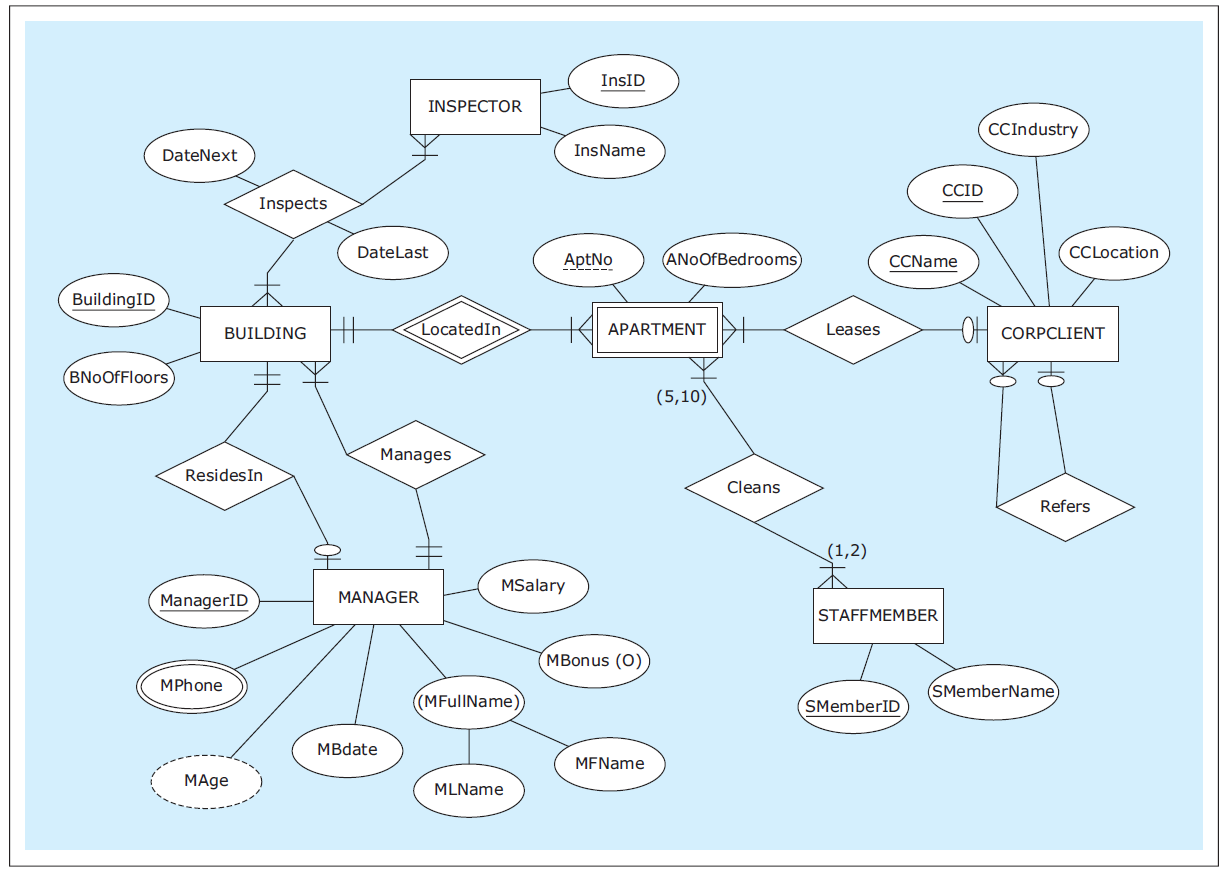 Database Systems
by Jukić, Vrbsky, & Nestorov
Pearson 2014
ISBN 978-0-13-257567-6
41